Medical Education in CanadaPurpose, Impact and Legacy
International Congress of Medical Education
Wednesday June 15 2016, 10 AM – Cancun, Mexico
Dr. Geneviève Moineau, President and CEO,
Association of Faculties of Medicine of Canada
Nos facultés
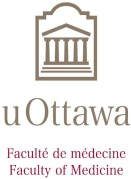 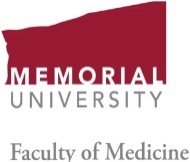 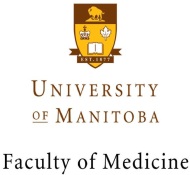 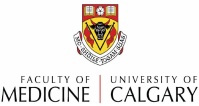 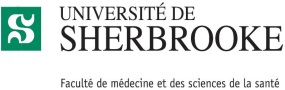 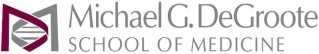 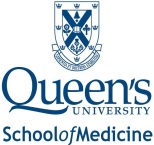 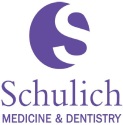 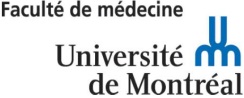 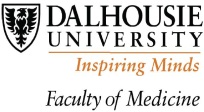 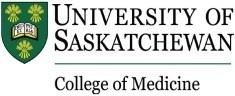 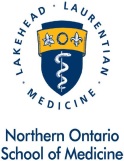 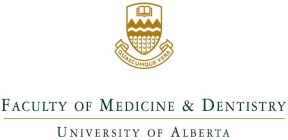 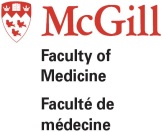 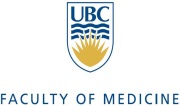 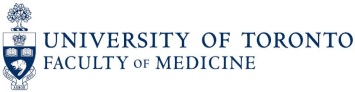 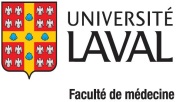 Social Accountability MandateWorld Health Organization
"[Medical Schools have] the obligation to direct their education, research and service activities towards addressing the priority health concerns of the community, region, and/or nation they have a mandate to serve. The priority health concerns are to be identified jointly by governments, health care organizations, health professionals and the public."
Responsabilité sociale au Canada 2001
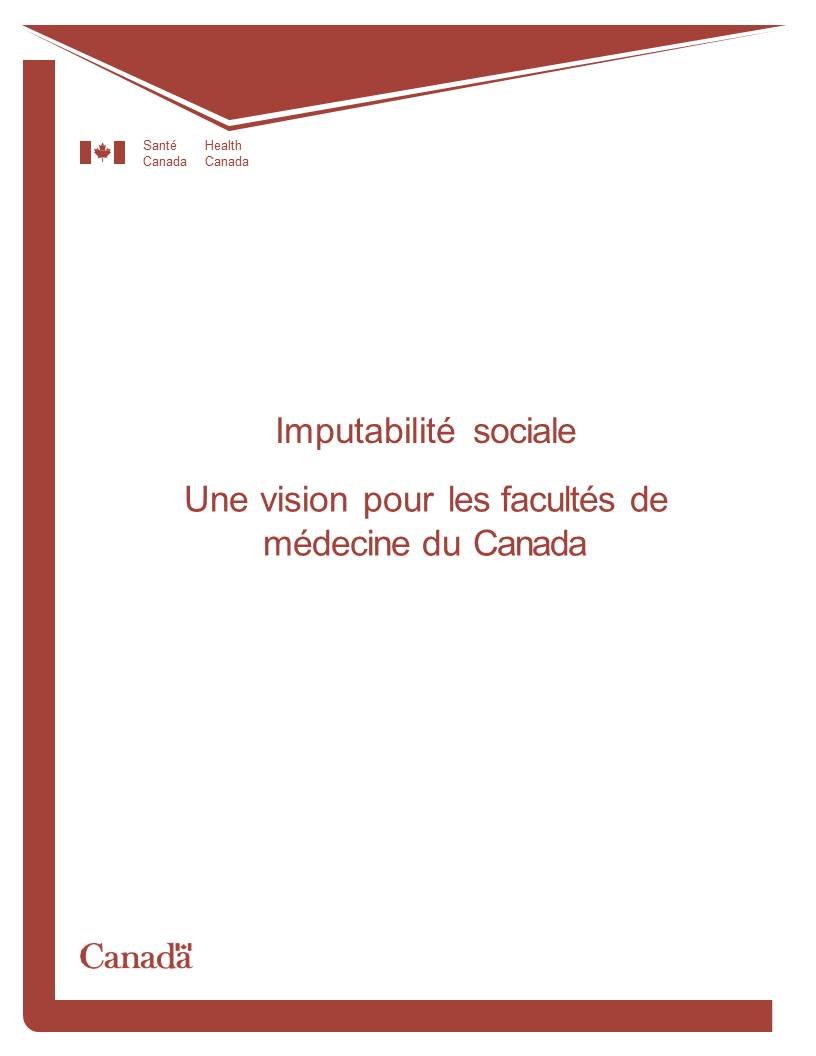 AFMC avec Santé Canada (ministère fédéral)
William Osler
In Spanish!
Tommy Douglas- Universal Health Care
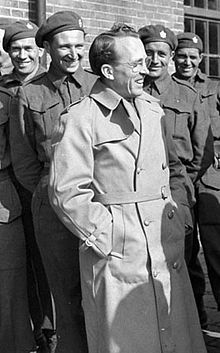 Family Medicine as a Specialty
Province of Québec
Too many sub-specialists, not enough family physicians

We cannot afford to train doctors who do not respond to the needs of the population.

Québec government proposes a reversal of the traditional family medicine vs. specialty ratio to obtain, respectively, 55% family physicians and 45% specialists, and that, as of 2017.
Pan Canadian Physician Resource Planning
Physician Resource Planning Advisory Committee
Deputy Minister of Health mandated and funded 
Joint venture of the Federal/Provincial/Territorial Committee on Health Workforce (CHW) and the AFMC
Membership also includes representatives from academic medicine including learners
To determine the right number, mix and distribution of physicians to meet societal needs
Pan Canadian Physician Resource Planning
Decisions regarding funding for Medical School and Residency numbers reside with each provincial government
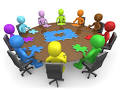 Pan Canadian Physician Resource Planning
3 main areas of work:
 Developing a consultative process for collaboration and coordination to address physician imbalances across identified specialties
 A pan-Canadian physician planning tool to better inform physician supply and need/demand (starting with the supply model)
 Products/fact-sheets that provide accurate information to support decision-making by those considering and currently pursuing medical education, both in Canada and abroad (Future MD Canada tool)
Dr Ian Hart – Father of the OSCE
CanMEDS 2015
Royal College of Physicians and Surgeons
Dr Jason Frank
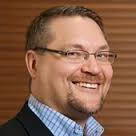 CanMEDS 2015
CanMEDS is a framework for physician competency
Work from public consultation in Ontario (AMS)
Original framework released in 1996
Updated with CanMEDS 2005
Enhanced framework – CanMEDS 2015
Aligned with CBME approach and milestones
Major change from ‘Manager’ to ‘Leader’ role
CanMEDS 2015 – Leader Role
Describes the engagement of all physicians in shared decision-making for the health care system
Encompasses collaborative leadership and management skills
Leader as team player
Problem Based Learning (PBL)
Dr Geoff Norman
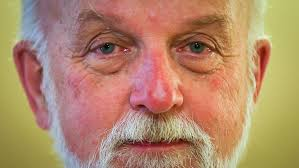 Multiple Mini Interview (MMI)
Dr Kevin Eva
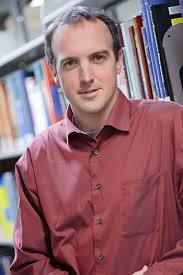 Research in Medical Education
Dr Lorelei Lingard
Dr Glen Regehr
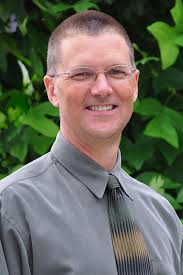 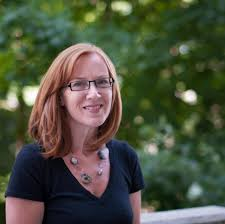 Vision for the Future of Medical Education
Dr Nick Busing, 
Past President and CEO, AFMC
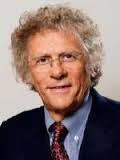 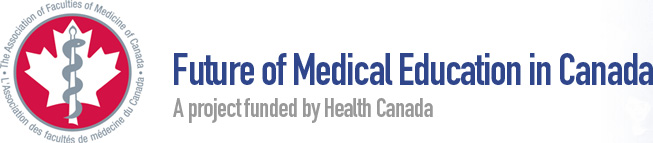 www.afmc.ca/fmec/
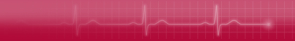 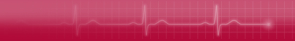 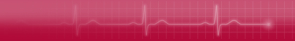 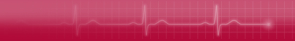 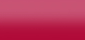 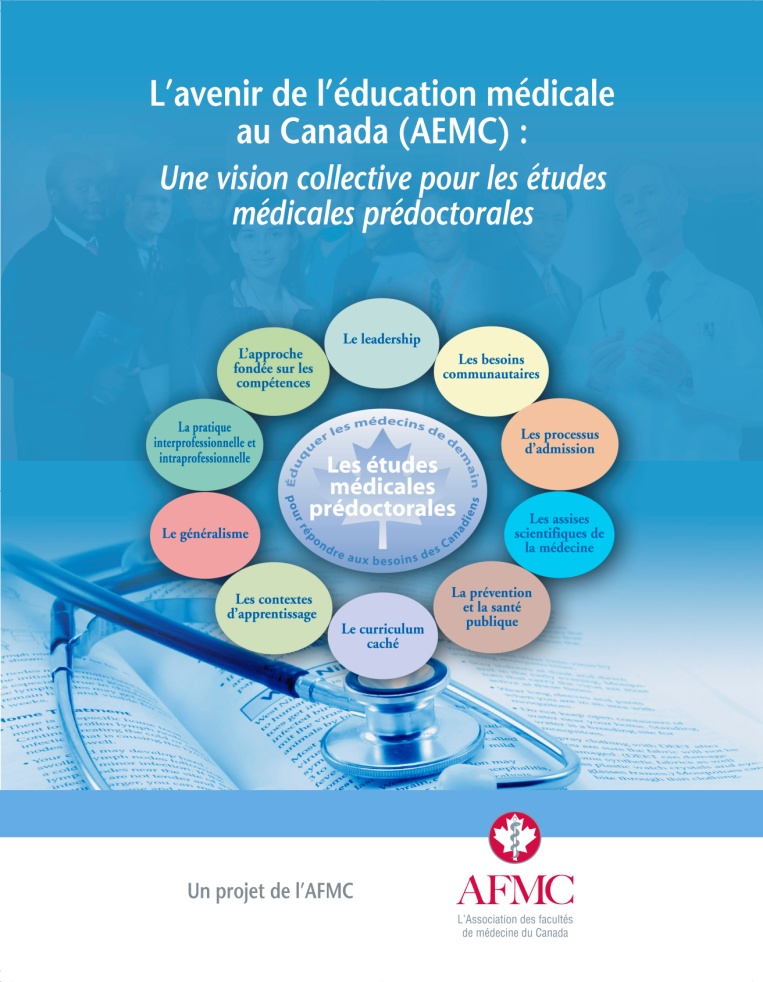 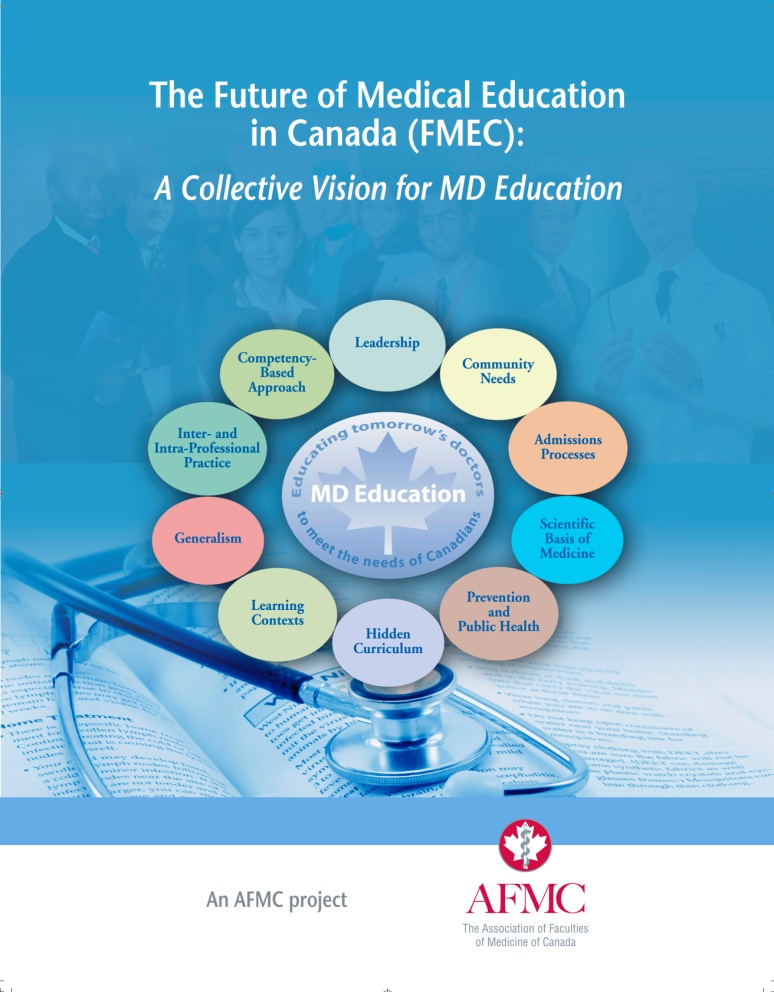 “The Future of Medical Education in Canada” MD Recommendations
Address Individual and Community Needs
Enhance Admissions Processes
Build on the Scientific Basis of Medicine
Promote Prevention and Public Health
Address the Hidden Curriculum
“The Future of Medical Education in Canada” MD Recommendations
Diversify Learning Contexts
Value Generalism
Advance Inter- and Intra-Professional Practice
Adopt a Competency-Based and Flexible Approach
Foster Medical Leadership
Enabling Recommendations
I: Re-Align Accreditation Standards

II: Build Capacity for Change

III: Increase National Collaboration

IV: Increase the Intelligent Use of Technology

V: Enhance Faculty Development
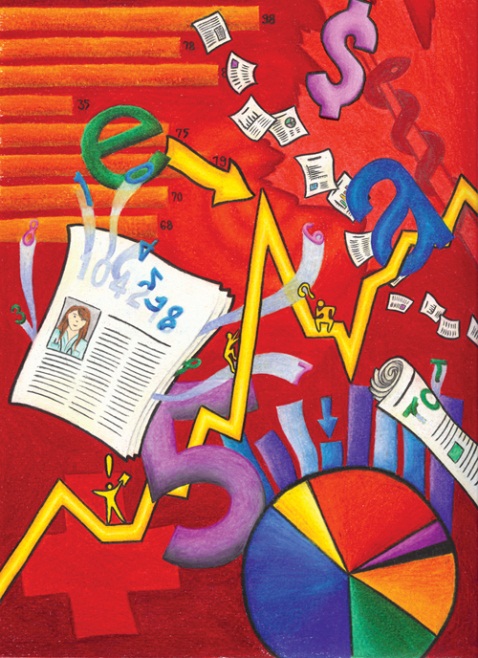 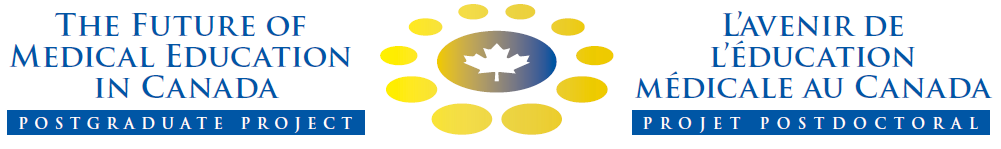 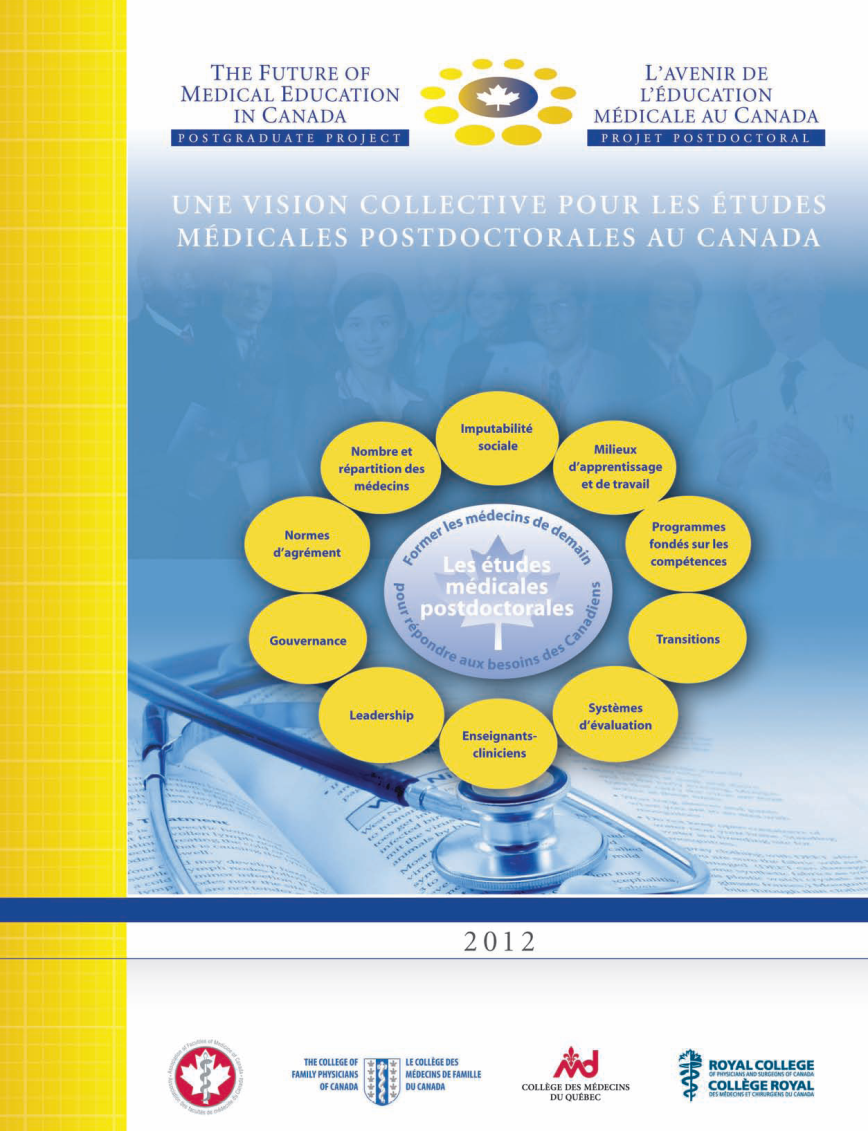 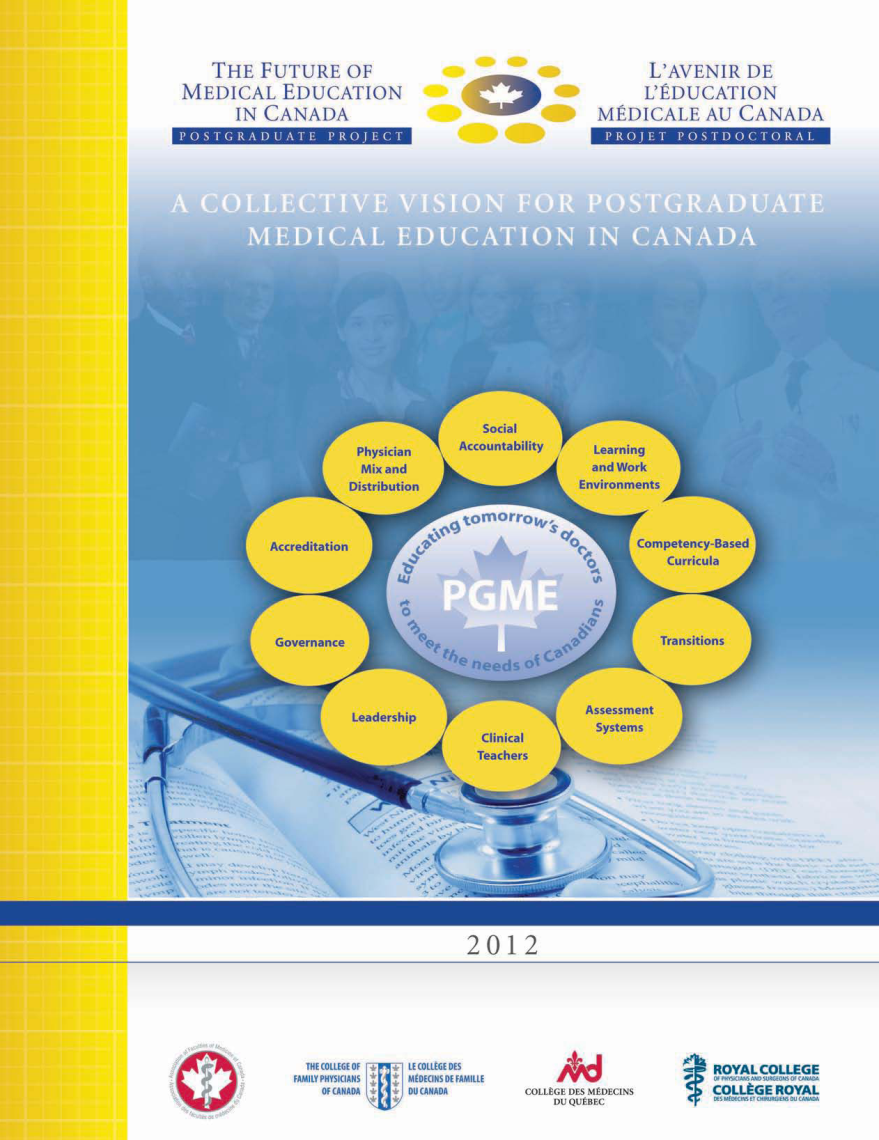 Four consortium partners
Association of Faculties of Medicine of Canada (AFMC)
College of Family Physicians of Canada (CFPC)
Collège des médecins du Québec (CMQ)
Royal College of Physicians and Surgeons of Canada (Royal College)
FMEC PG Recommendations
Rec 1: Ensure the Right Mix, Distribution, and Number of Physicians to Meet Societal NeedsRec 2: Cultivate Social Accountability through Experience in Diverse Learning and Work EnvironmentsRec 3: Create Positive and Supportive Learning and Work Environments

Rec 4: Integrate Competency-Based Curricula in Postgraduate ProgramsRec 5: Ensure Effective Integration and Transitions along the Educational Continuum
FMEC PG Recommendations
Rec 6: Implement Effective Assessment SystemsRec 7: Develop, Support, and Recognize Clinical TeachersRec 8: Foster Leadership DevelopmentRec 9: Establish Effective Collaborative Governance in PGMERec 10: Align Accreditation Standards
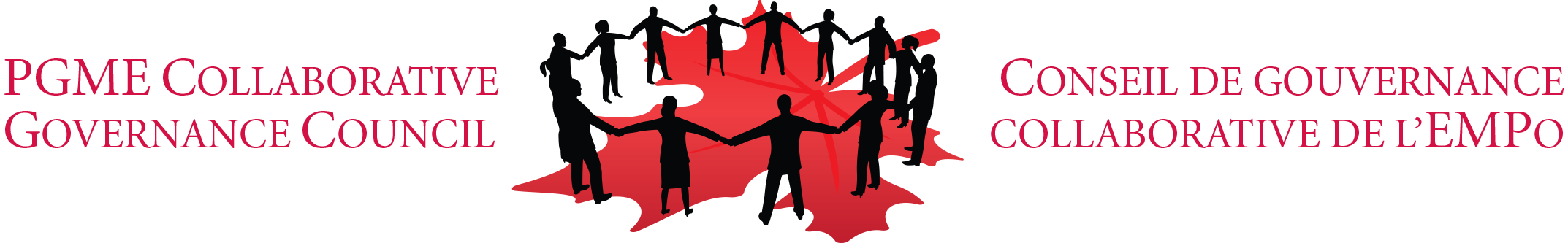 Arose out of FMEC PG Recommendation #9
Membership includes senior leaders from major Canadian medical education organizations, learner groups, government and a public member
Mandate: Integrates the multiple PGME stakeholders to work collaboratively to achieve efficiency, reduce redundancy and provide clarity on strategic directions and decisions for PGME in the best interest of society, learners and the health system
Accreditation Alignment
Canadian accrediting bodies have agreed to a common domain framework for their accreditation standards

Other initiatives include aligning language, terminology and commonly used accreditation forms

Data requirements across organizations and a shared Accreditation Management System (AMS)

New accreditation standards are striving to find the right balance between processes and outcomes
A Canadian Consensus on Core Competencies for Transition from Medical School to Residency
V International Congress of Medical Education
June 2016 – Cancun, Mexico
Dr. Geneviève Moineau, President and CEO,
Association of Faculties of Medicine of Canada
Why EPAs at the transition?
Ensures that students have been observed performing the necessary core activities prior to beginning residency training

Ensures that residents will be ready to perform certain core activities on Day 1 of residency training
AFMC EPAs
EPA = Entrustable Professional Activities
Set of core skills expected of every medical student upon graduation
Regardless of MD school, residency training program site or chosen specialty
Pan-Canadian list derived from 13 AAMC EPAs
Adapted for a Canadian context
Landed on 12 Canadian EPAs
Working Group led by Andrée Boucher (AFMC) and Claire Touchie (MCC)
AFMC EPAs
CBME, EPAs and Milestones - How do they all relate?
EPAs: what we do
Competencies: KSAs we need to be competent – person-descriptors
Milestones (observable behaviours) : how we get there
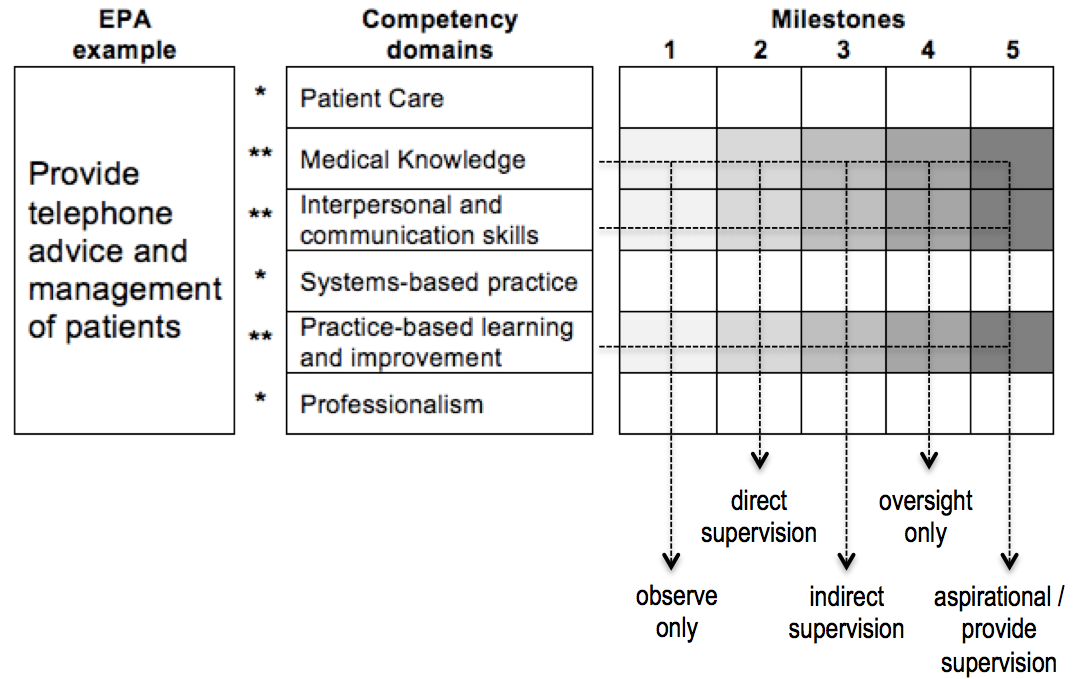 Ten Cate et al., Med Teach  AMEE guide 99, 2015
FMEC CPD
Third FMEC project, looking at Continuing Professional Development (CPD)

VISION: A CPD system that sustains innovation and ongoing quality improvement for the health of Canadians

STRATEGY: Use a collaborative process to define the policies, structures and mechanisms that will enable the future CPD system
FMEC-CPD PARTNER ORGANIZATIONS
Royal College of Physicians and Surgeons of Canada
The Association of Faculties of Medicine of Canada
Medical Council of Canada
Canadian Medical Association
The College of Family Physicians of Canada
Canadian Medical Protective Association
Federation of Medical Regulatory Authorities of Canada
7 Funding Partners 
Project Secretariat Formed / Project Launched May 2015
World Congress on CPD
FMEC CPD Project
Slide 40
FMEC CPD
Just Really Lucky
Universal Health Care System
Publically Funded Medical Education System 
All residency programs University based
Reasonable number of medical schools and organizations  
Nice people who usually want to collaborate
Lots of friendly neighbors willing to help
And now a government who seems to care
The Future Looks Bright
Conclusion
Questions/Comments?